Conférence
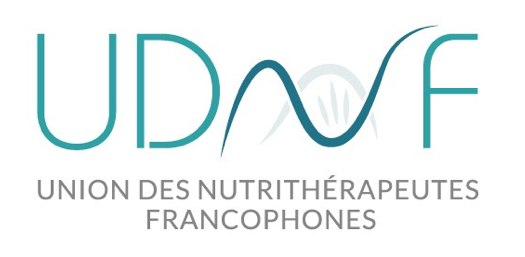 Nutrithérapie 	& Prévention Santé
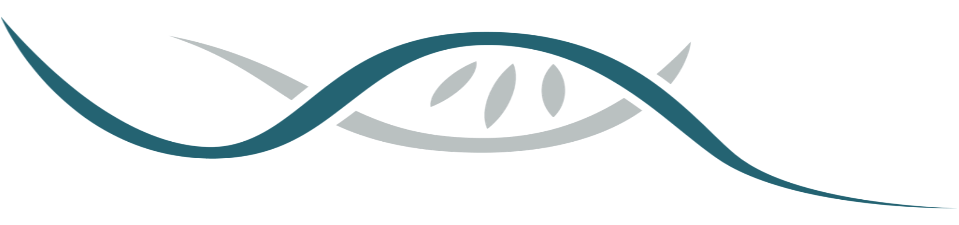 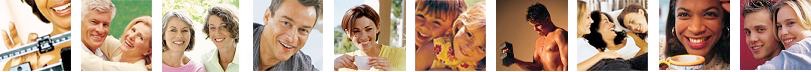 Nom de l’orateur
Nutrithérapeute
Mardi 04 Mars à 19h30
Organisée par l’Ecole Blablabla
PAF: 5 euros
Lieu: rue de la rue, 5 à Visé
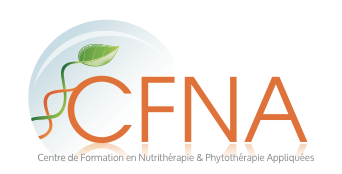 Réservation / Info (places limitées):
0124 / 56 78 89
ecoleblabal@xmail.be
Conférence
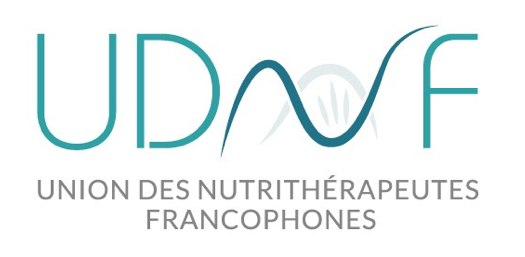 Nutrithérapie 	& Prévention Santé
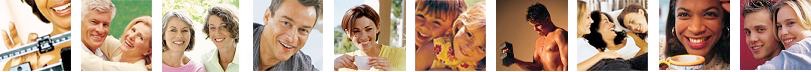 Nom de l’orateur
Nutrithérapeute
Mardi 04 Mars à 19h30
Organisée par l’Ecole Blablabla
PAF: 5 euros
Lieu: rue de la rue, 5 à Visé
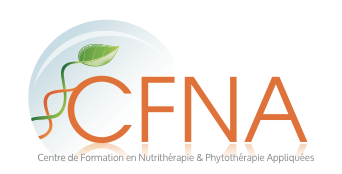 Réservation / Info (places limitées):
0124 / 56 78 89
ecoleblabal@xmail.be
Conférence
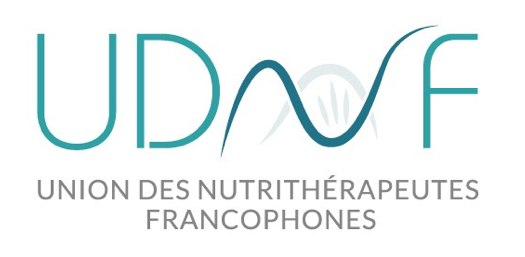 Nom de l’orateur
Nutrithérapeute
Mardi 04 Mars à 19h30
Nutrithérapie 	& Prévention Santé
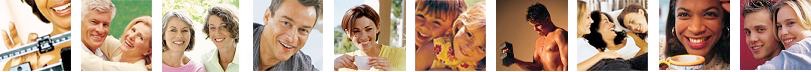 Organisée par l’Ecole Blablabla
Lieu: rue de la rue, 5 à Visé
Entrée
5€
Réservation / Info (places limitées):
0124 / 56 78 89
ecoleblabal@xmail.be
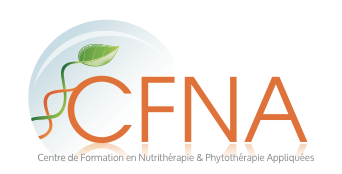